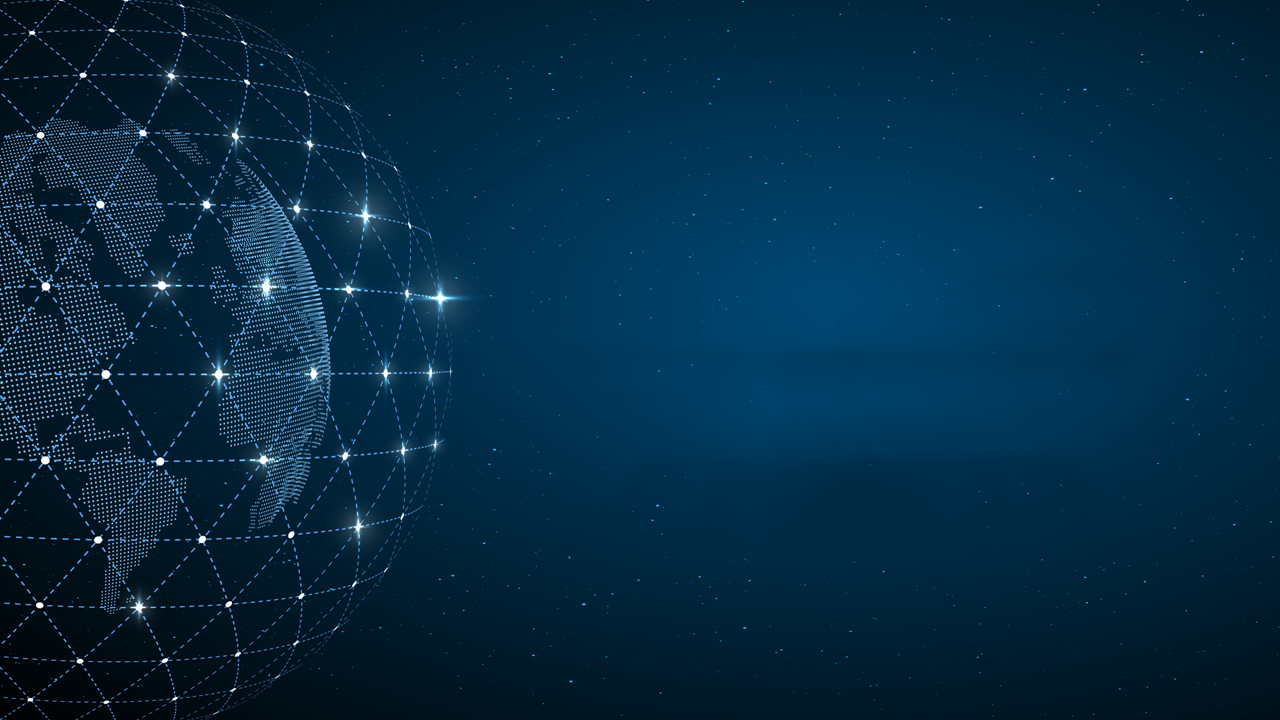 Lesson no 3
Information Warfare
7 September 2022
Electronic Warfare
1
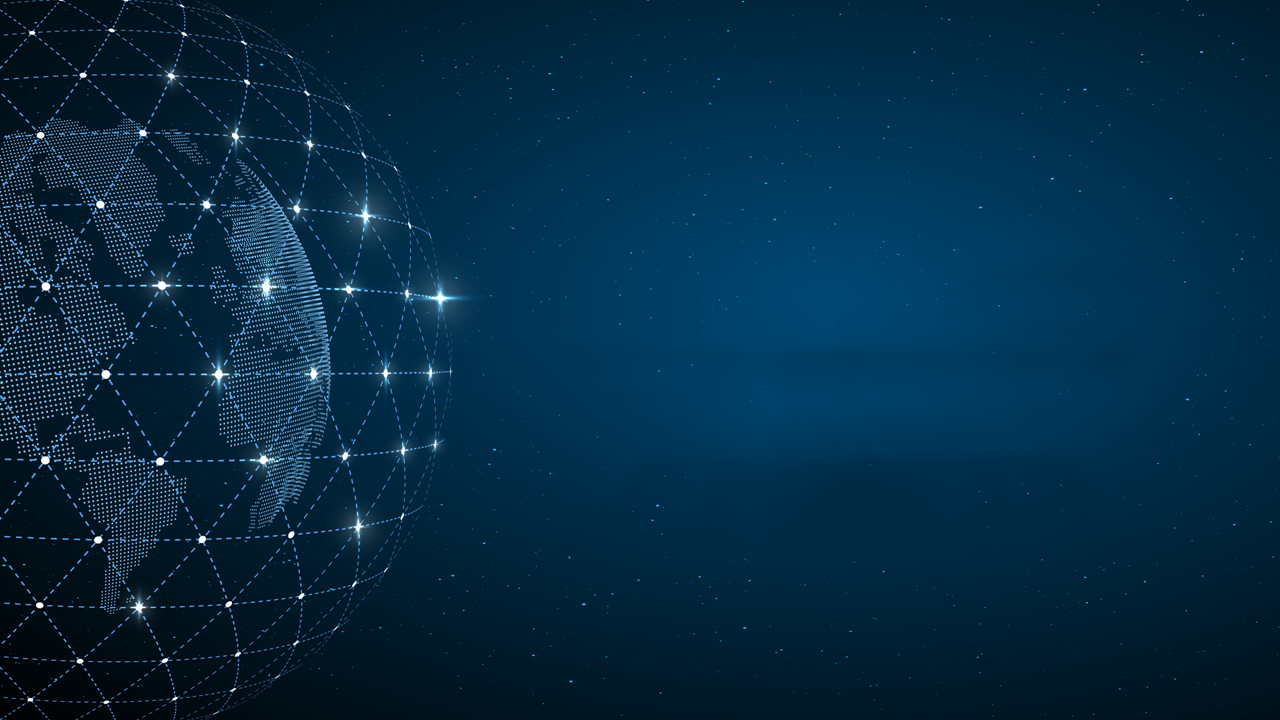 01.     Command and Control Warfare
02.     Psychological Operations (PSYOPS)
03.     Military Deception (MILDEC)
CONTENTS
04.     Security Operations (OPSEC)
05.     Physical Destruction
06.     Electronic Warfare (EW)
7 September 2022
Electronic Warfare
2
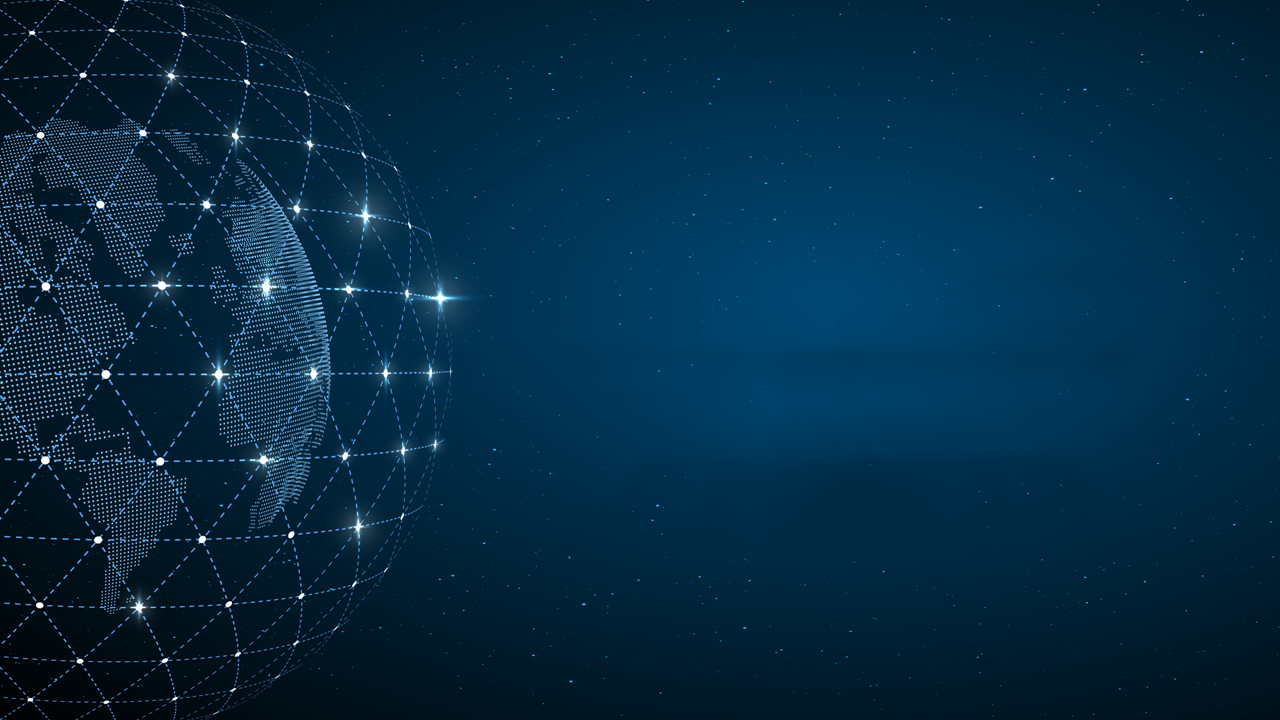 01. Command and Control Warfare
7 September 2022
Electronic Warfare
3
Information warfare includes actions taken to:
 preserve the integrity of one’s own information system from exploitation, corruption, or disruption,
 while at the same time exploiting, corrupting, or destroying an adversary’s information system,
 as well as the process of achieving an information advantage in the application of force.
7 September 2022
Electronic Warfare
4
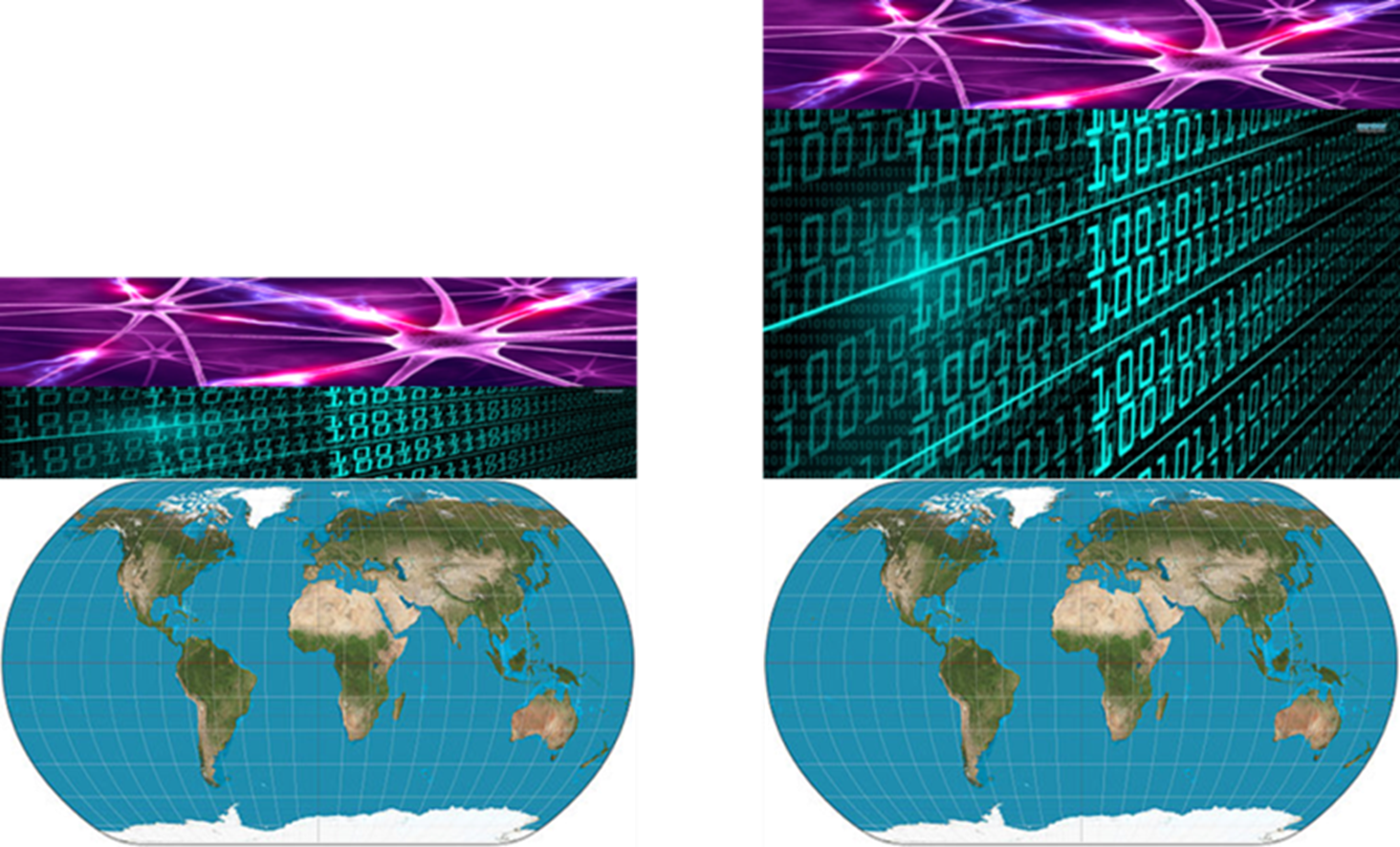 7 September 2022
Electronic Warfare
5
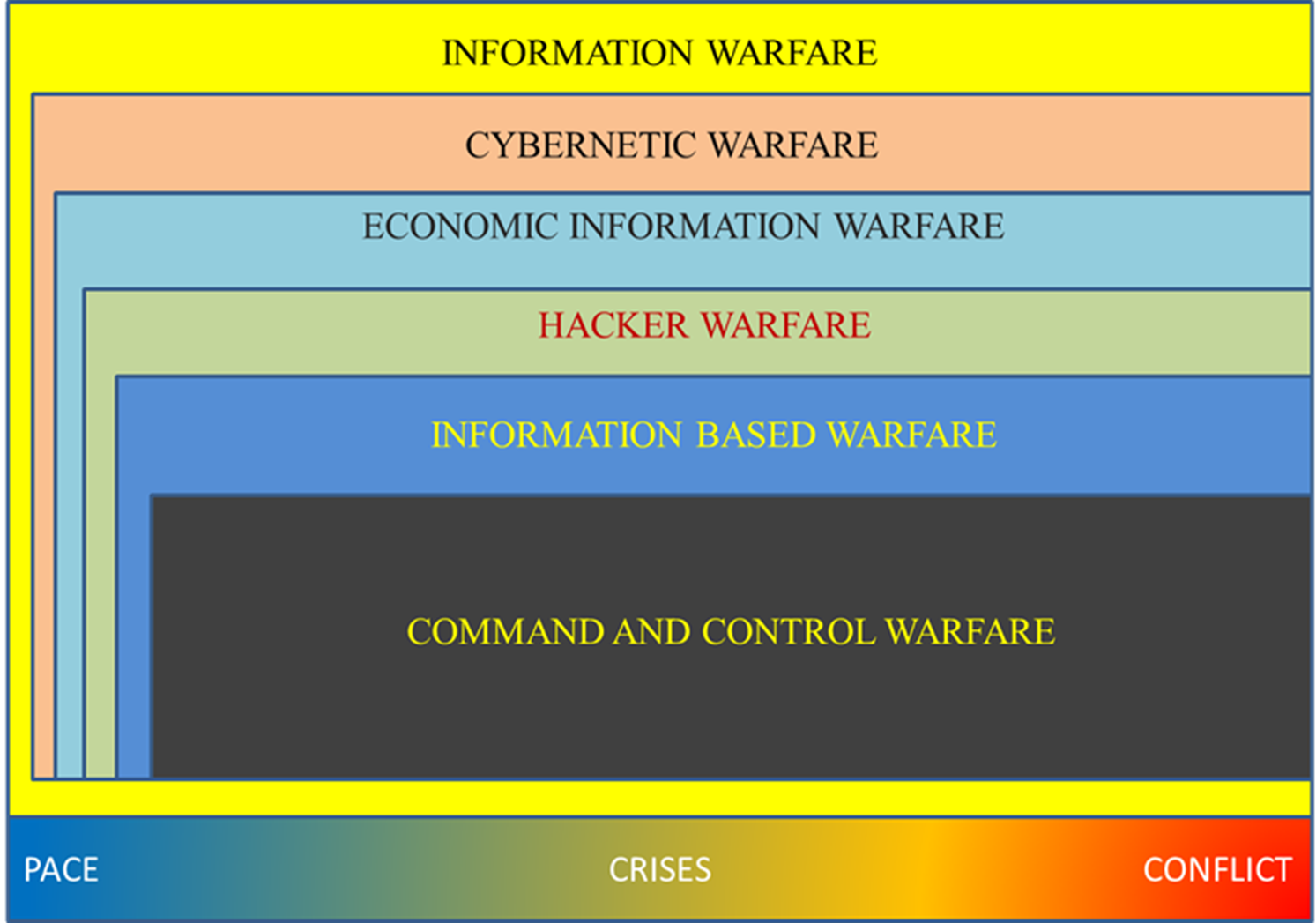 7 September 2022
Electronic Warfare
6
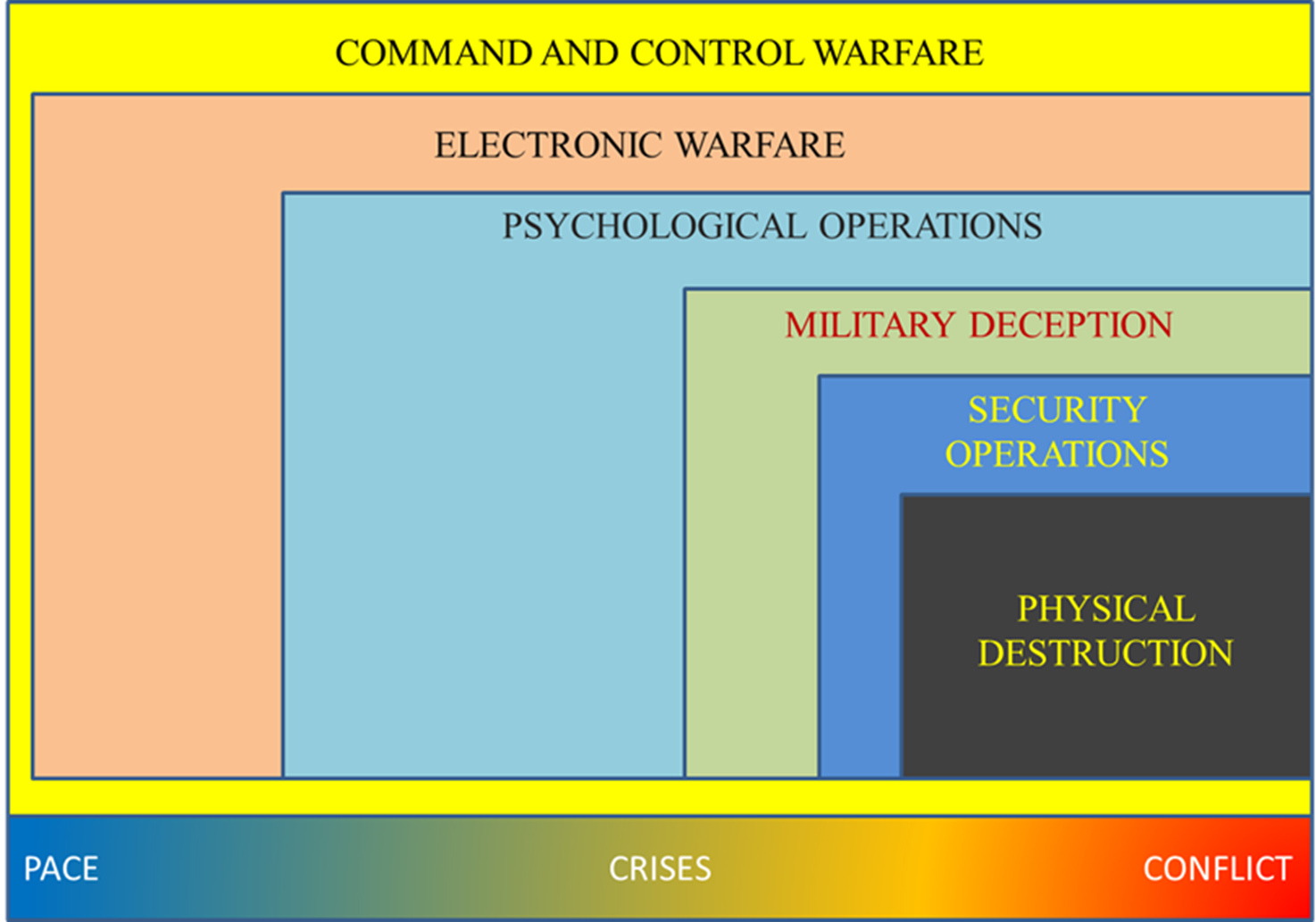 7 September 2022
Electronic Warfare
7
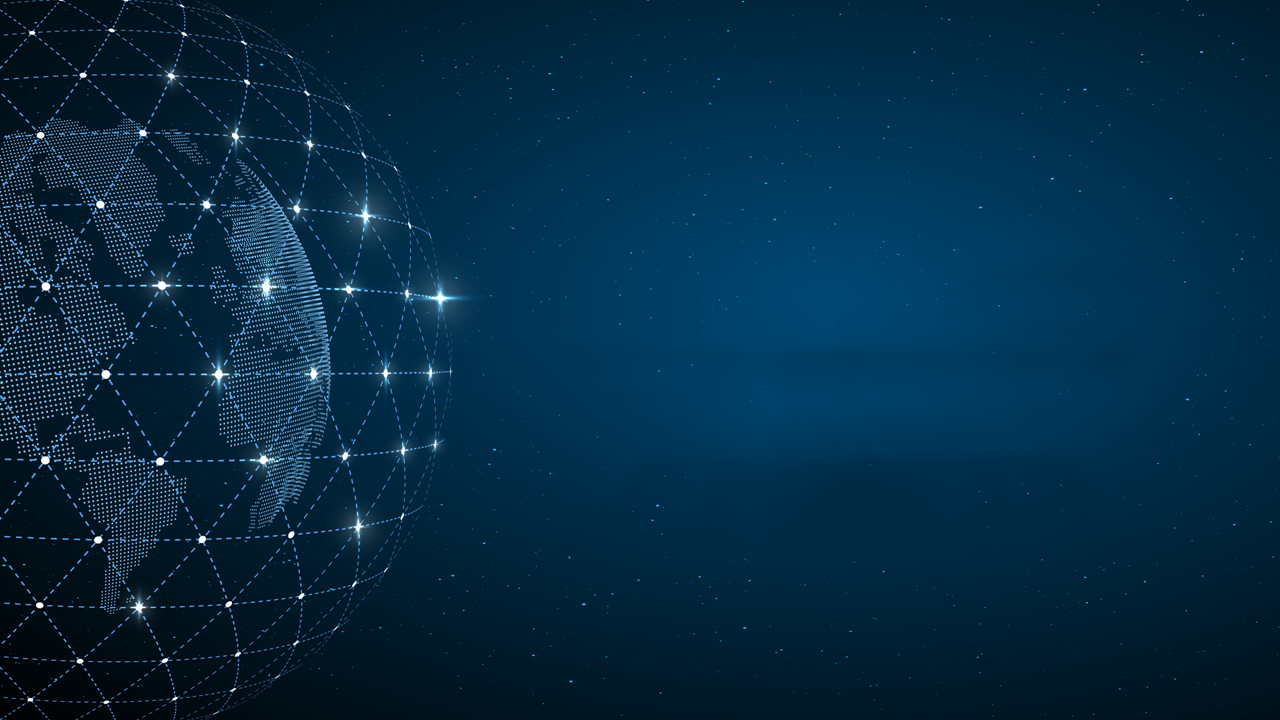 02. Psychological Operations (PSYOPS)
7 September 2022
Electronic Warfare
8
Psychological Operations (PSYOPS) – represents all actions taken to emotionally influence the enemy at political, military, economical and information level to support own operations;
7 September 2022
Electronic Warfare
9
Types of PSYOPS
Cohesive
Divisive
7 September 2022
Electronic Warfare
10
Cohesive PSYOPS
Develops national unity
Promotes favorable government images
Provides public information
Improves civil-military relations
Counters hostile propaganda
Unites audience against common foe
7 September 2022
Electronic Warfare
11
Divisive PSYOPS
Exploits vulnerabilities & failures
Encourages dissension
Weakens opposition
Exploits intolerance
Encourages defection and inaction (apathy)
Emphasizes self-interest
7 September 2022
Electronic Warfare
12
Why use PSYOPS?
Low cost/High impact
Force multiplier in aerospace Information Operations
Leverages Technological advances
Conserves forces
7 September 2022
Electronic Warfare
13
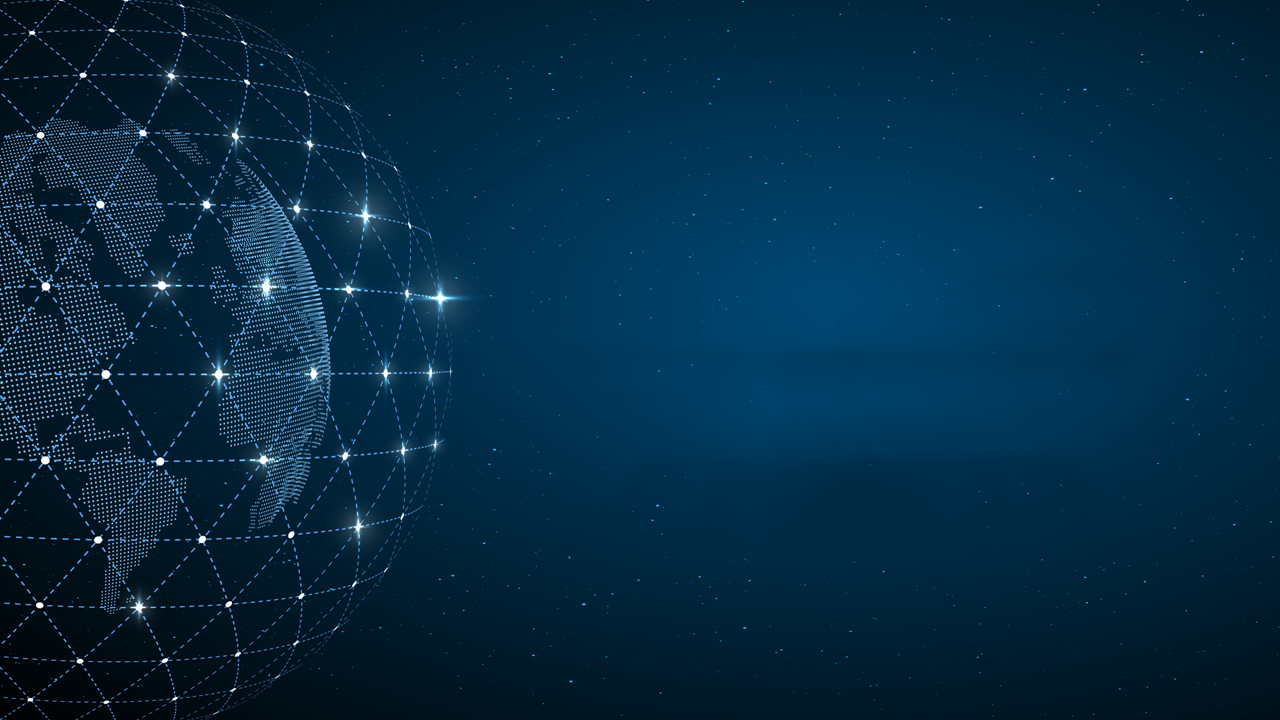 03. Military Deception (MILDEC)
7 September 2022
Electronic Warfare
14
Military Deception (MILDEC) – represents all actions undertaken to determine the enemy to estimate incorrectly the operational status so as to expose to vulnerabilities and engagement of new forces in our desired direction;
7 September 2022
Electronic Warfare
15
Deception in Nature
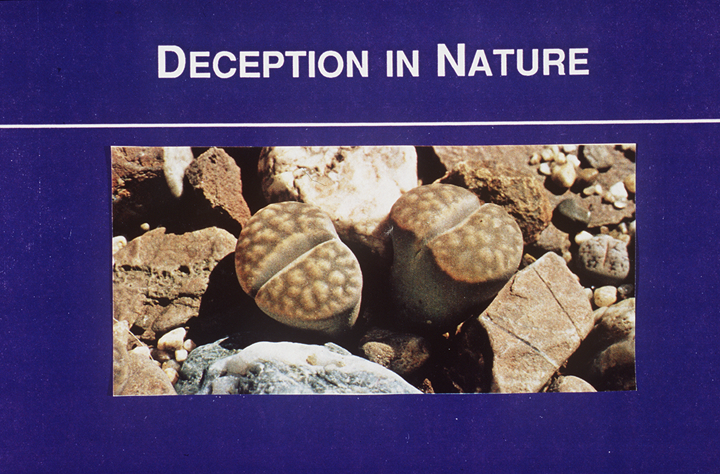 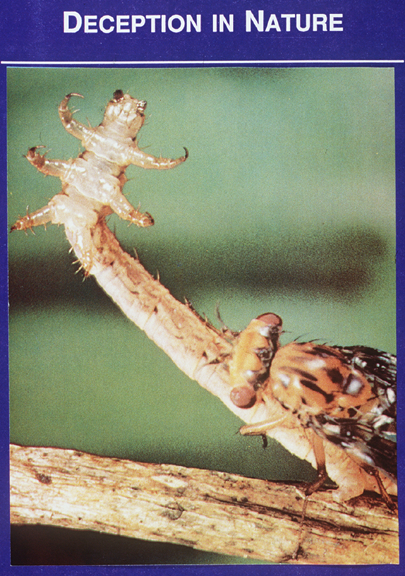 7 September 2022
Electronic Warfare
16
Deception’s Primary Goal
Support the Commander’s mission and concept of operations
Cause adversary to incorrectly employ forces 
Cause adversary to reveal strengths, weaknesses, dispositions and future intentions
Overload adversary intelligence and analysis capability
Condition adversary to patterns that can be exploited
Cause adversary to waste combat power
(Cause the adversary to lose)
7 September 2022
Electronic Warfare
17
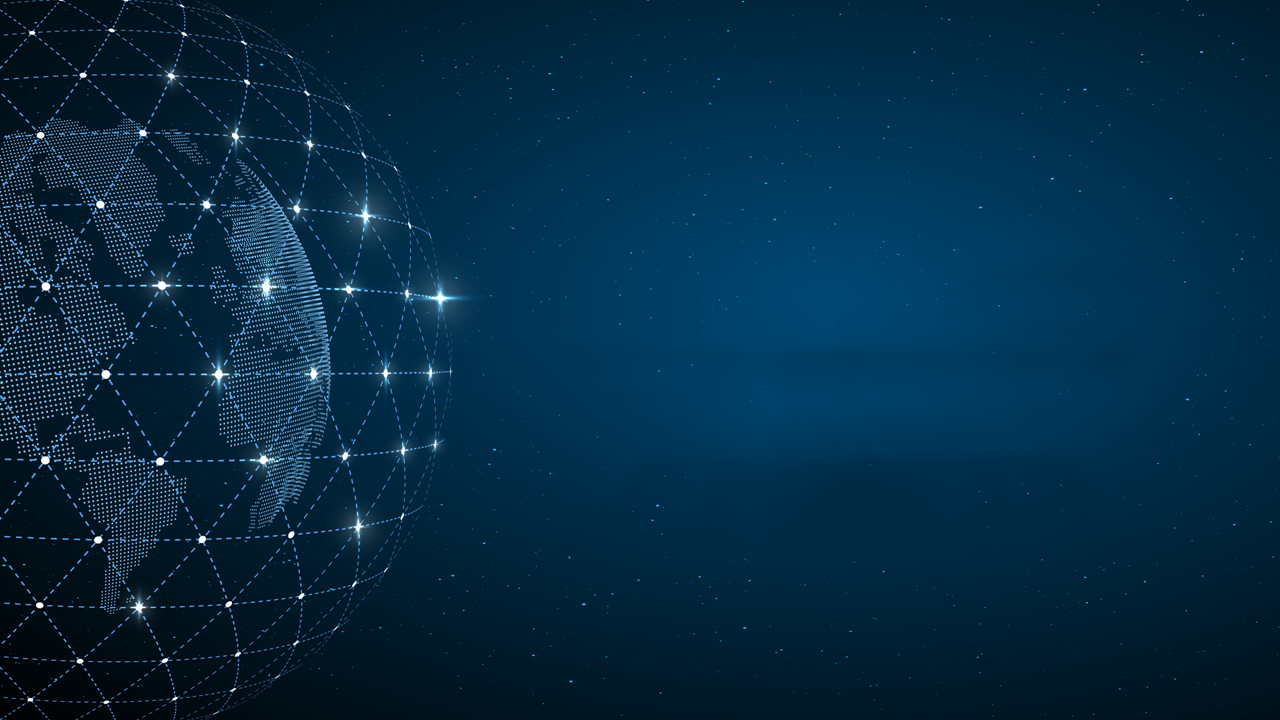 04. Security Operations (OPSEC)
7 September 2022
Electronic Warfare
18
Security Operations (OPSEC) – represents all actions taken to prevent the enemy to obtain the information necessary for an accurate estimation of the operational situation;
7 September 2022
Electronic Warfare
19
Unique Characteristic
1
2
3
4
5
OPSEC is a PROCESS
OPSEC is NOT
 a set of Rules
7 September 2022
Electronic Warfare
20
The Differences
OPSEC
Traditional Security
Most information is classified
Usually, unclassified
Addresses the general threat
Addresses specific adversaries
Risk decisions are event specific
Risk applies to all situations
Directed by security regulations
Directed by operational component command
Countermeasures established
Countermeasures often unique
7 September 2022
Electronic Warfare
21
Five Step OPSEC Process
1
2
3
4
5
Identify Critical Information
Determine Threat
Analyze Vulnerabilities
Assess Risk 
Apply appropriate OPSEC Measures
7 September 2022
Electronic Warfare
22
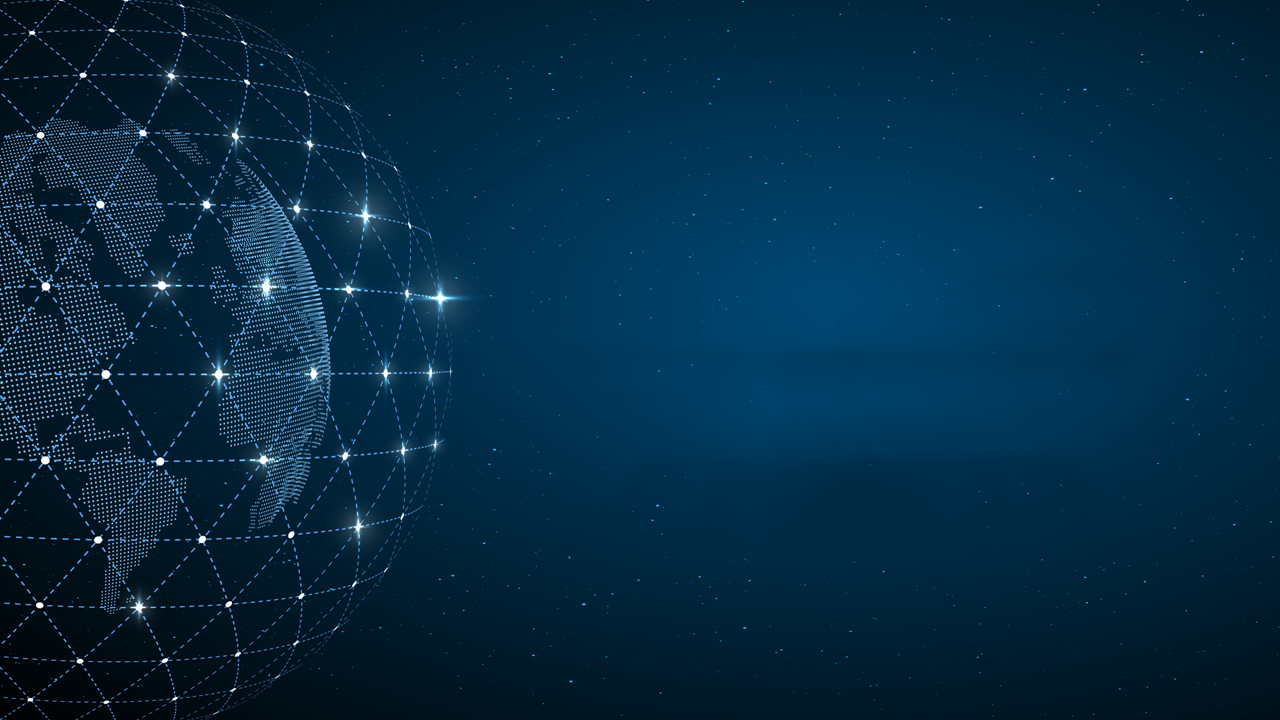 05. Physical Destruction
7 September 2022
Electronic Warfare
23
Physical Destruction – represents all actions taken to control the destruction of enemy command and control systems in order to achieve the objectives of command-and-control war.
7 September 2022
Electronic Warfare
24
Potential IW Targets
HQs:
Intel, Component Forces, Field & Naval HQs 	           
IADS:
HQs, Sector Operations Centers, Radars, EW, SAMS
Communications:  All
SIGINT: All
7 September 2022
Electronic Warfare
25
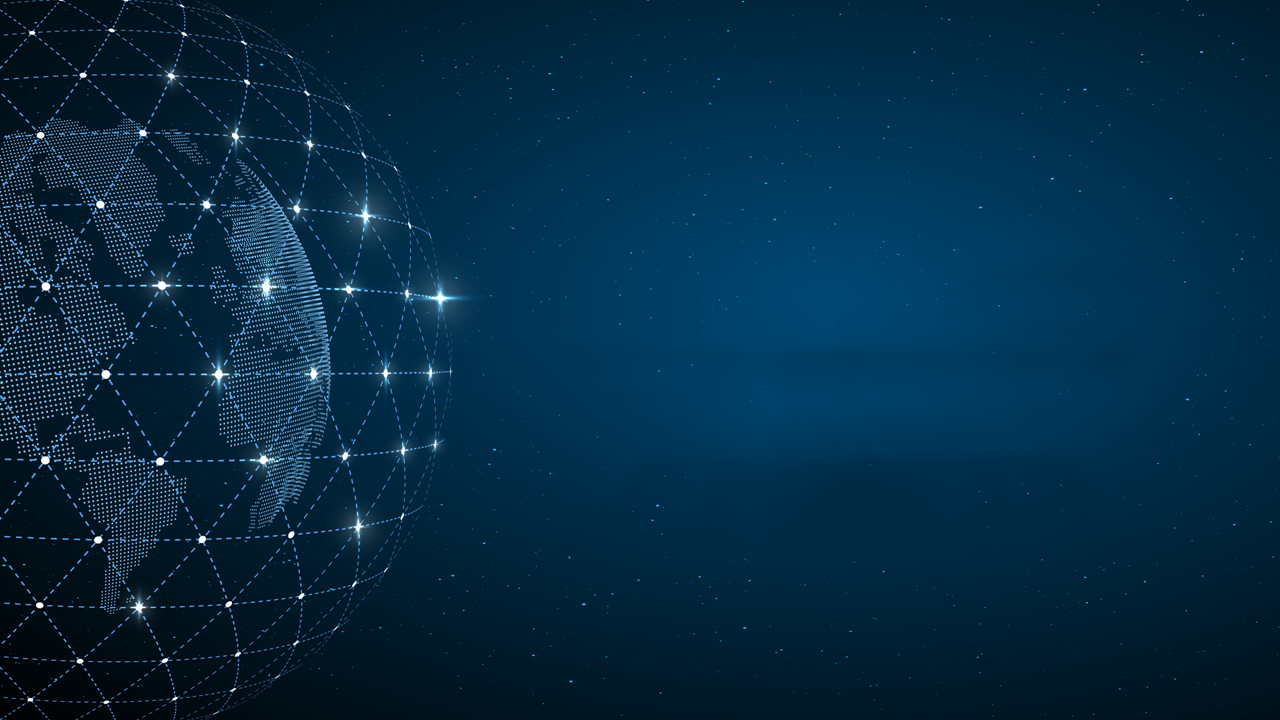 06. Electronic Warfare (EW)
7 September 2022
Electronic Warfare
26
Electronic Warfare (EW) – the military action involving the use of electromagnetic (EM) or directed energy (DE) to control the electromagnetic spectrum (EMS) or to attack the enemy.
7 September 2022
Electronic Warfare
27
7 September 2022
Electronic Warfare
28
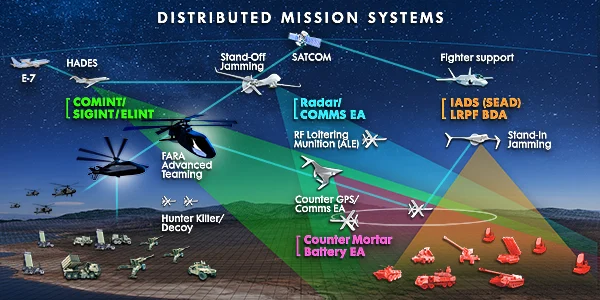 7 September 2022
Electronic Warfare
29
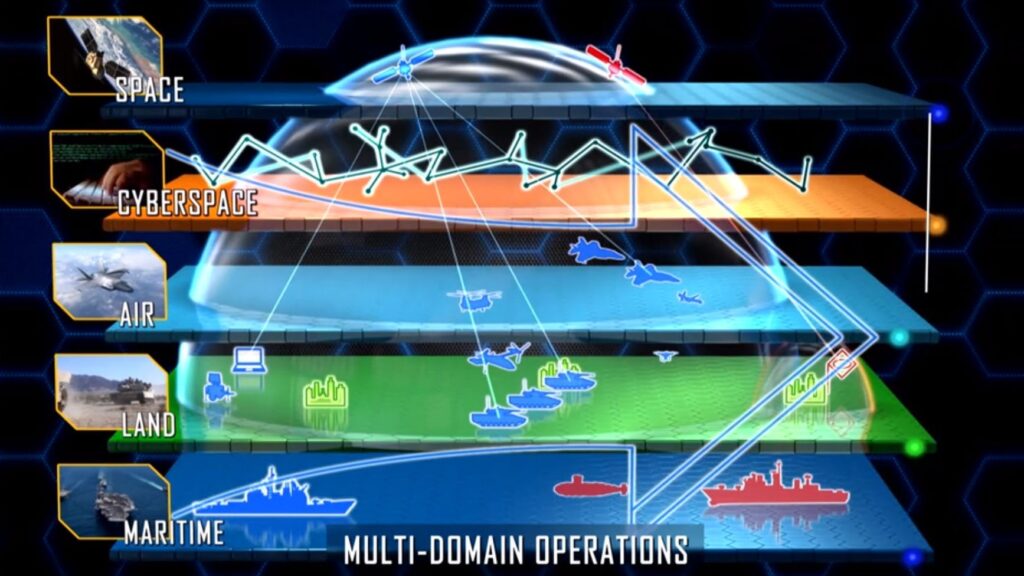 7 September 2022
Electronic Warfare
30
Cyberspace
Space
Air
Maritim
Land
7 September 2022
Electronic Warfare
31
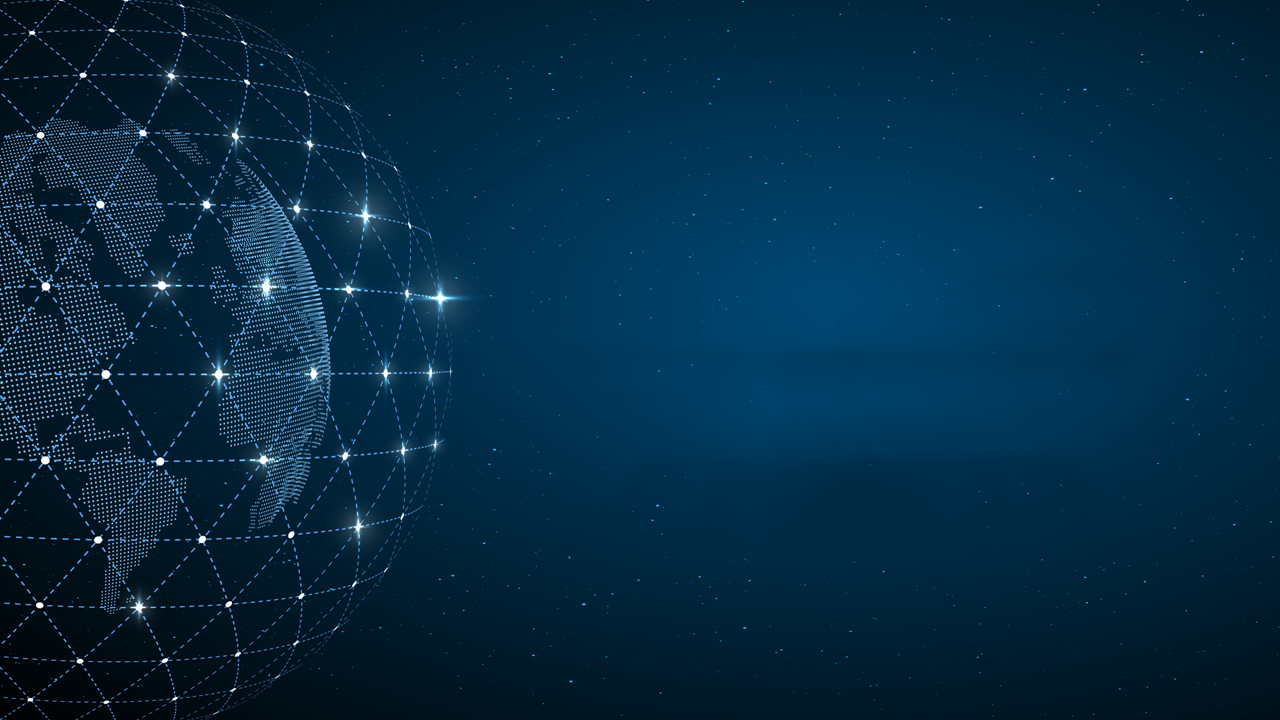 Thanks
7 September 2022
Electronic Warfare
32